事業者の皆様へ
事業者の皆様へ
事業者の皆様へ
ぴったりサービスの
電子申請 便利です
ぴったりサービスの
電子申請 便利です
ぴったりサービスの
電子申請 便利です
火災予防の手続には
火災予防の手続には
火災予防の手続には
のりづけ
切る
ぴったりサービスQRコード
ぴったりサービスQRコード
ぴったりサービスQRコード
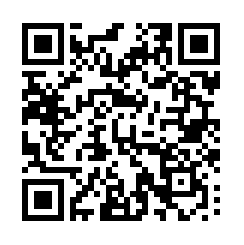 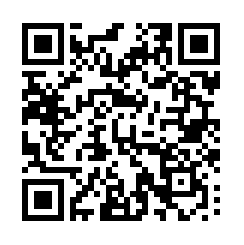 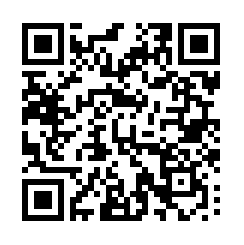 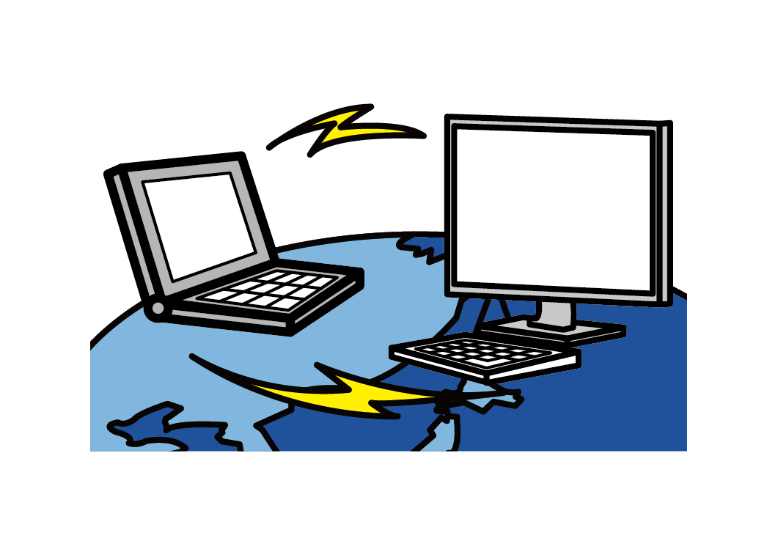 折る
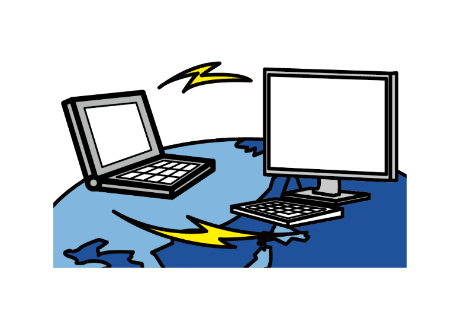 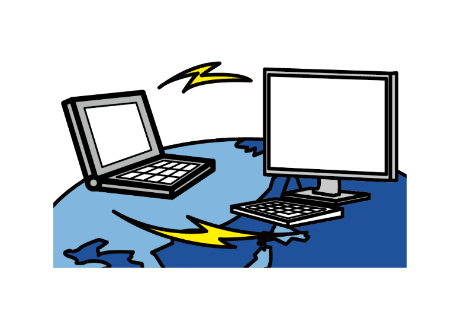 ぴったりサービスQRコード
ぴったりサービスQRコード
ぴったりサービスQRコード
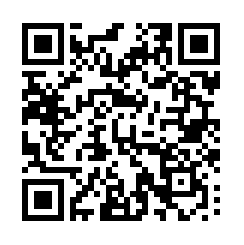 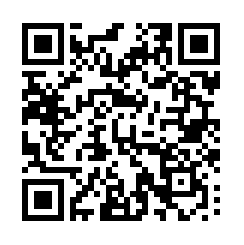 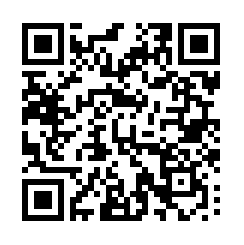 事業者の皆様へ
事業者の皆様へ
事業者の皆様へ
のりづけ
ぴったりサービスの
電子申請 が便利です
ぴったりサービスの
電子申請 が便利です
ぴったりサービスの
電子申請 が便利です
火災予防の手続には
火災予防の手続には
火災予防の手続には
切る
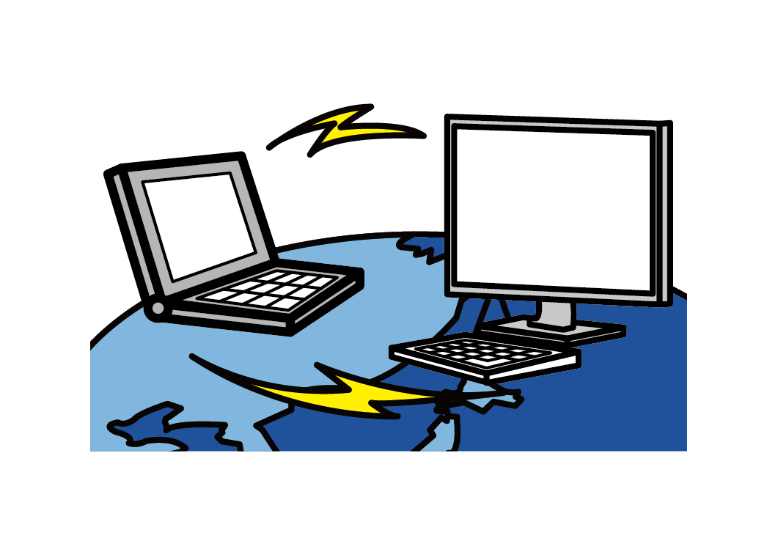 折る
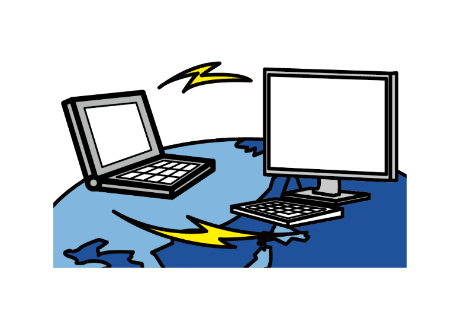 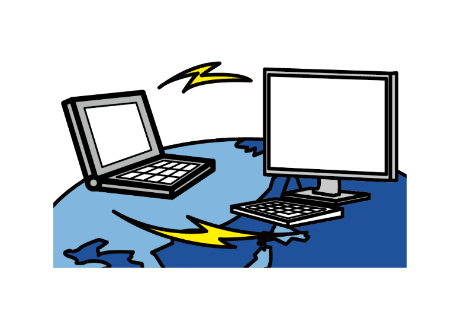